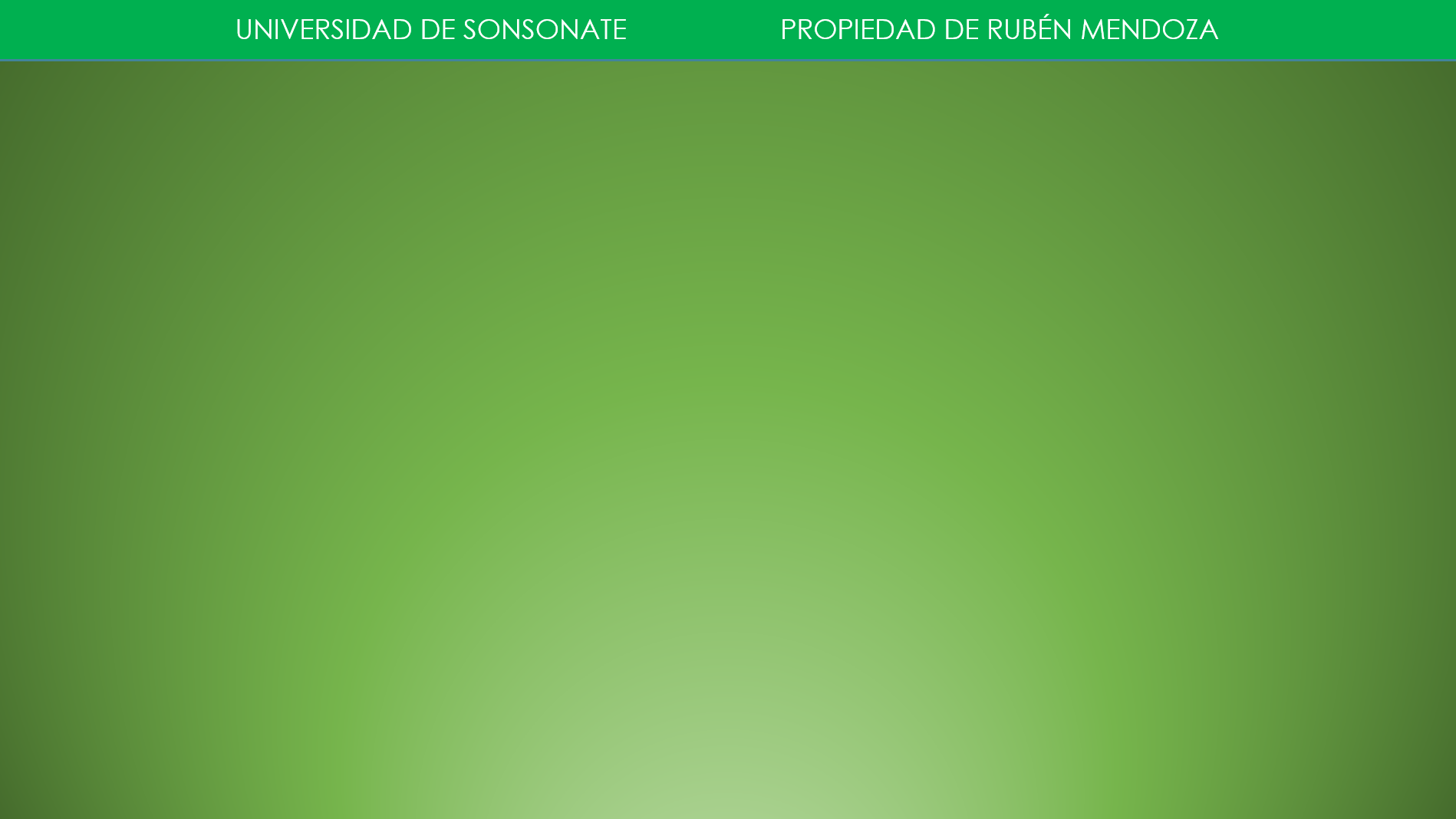 Ejemplo 1: Una fuerza varía según la posición de la partícula como se muestra en la figura. Calcule el trabajo realizado por la fuerza variable:
a) entre x=0 y x=4m
b) entre x=4m y x=10m
c) entre x=10m y x=12m
d) entre x=0 y x=12m
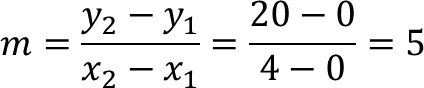 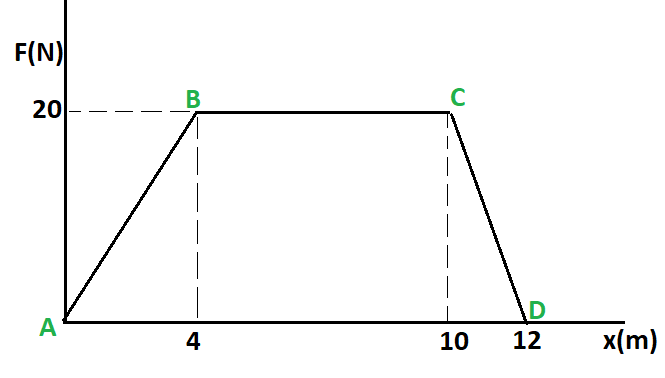 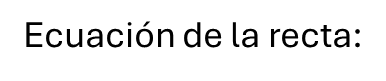 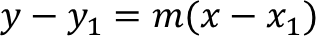 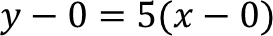 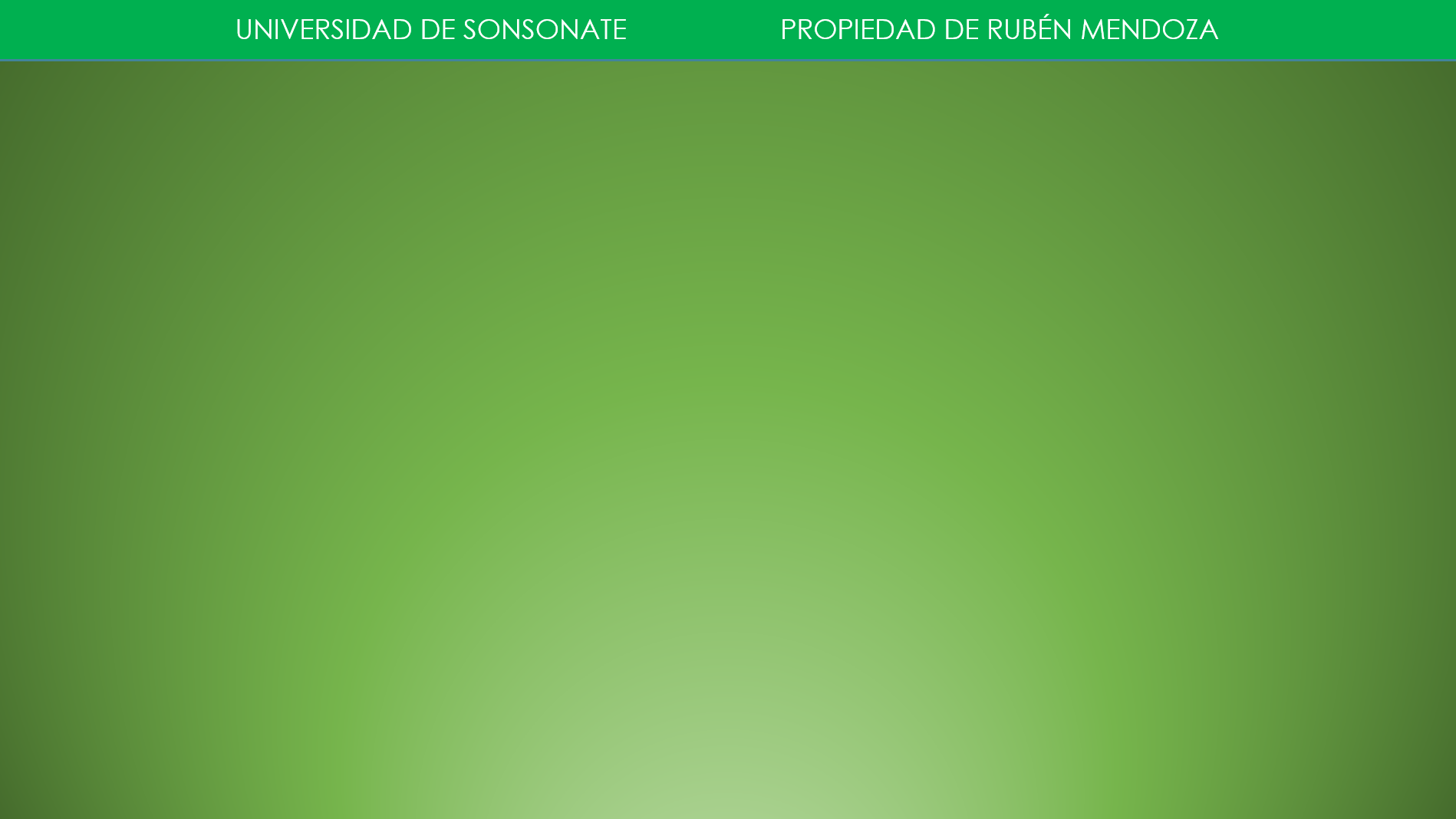 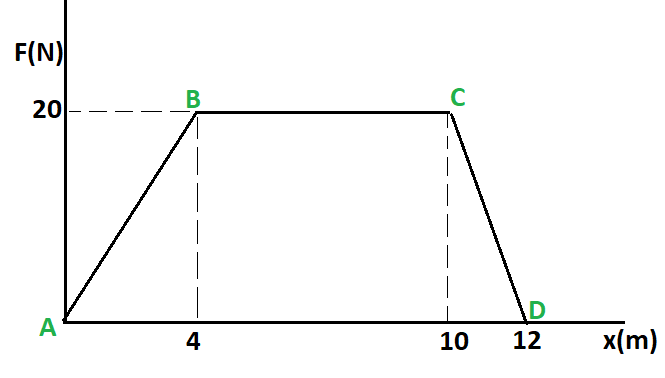 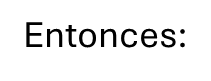 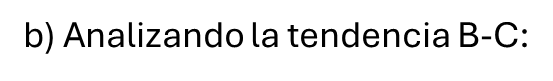 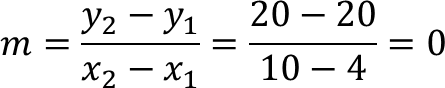 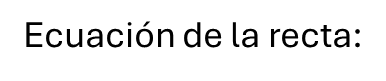 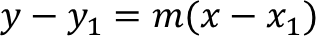 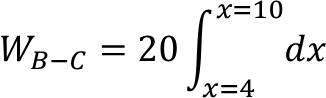 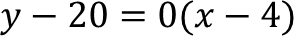 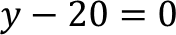 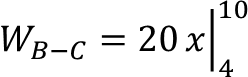 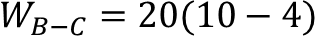 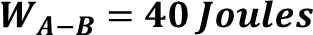 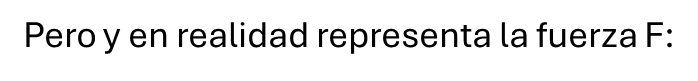 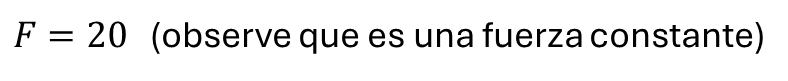 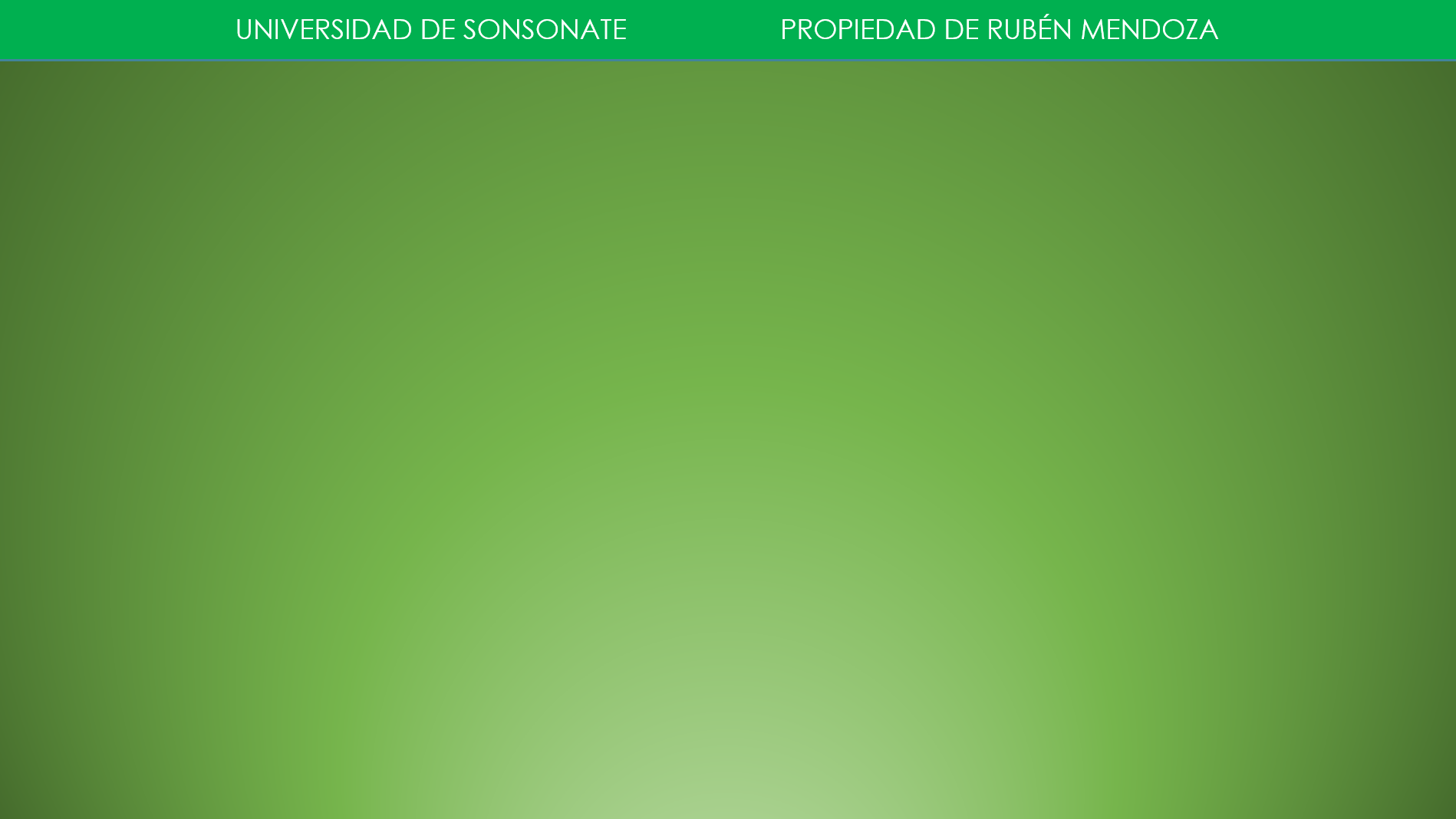 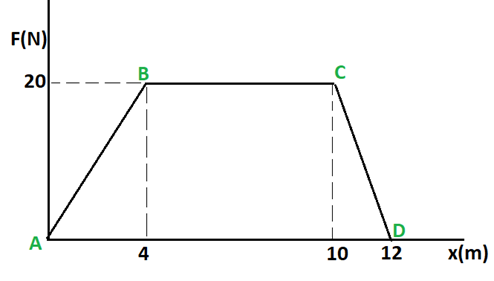 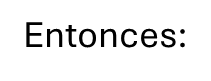 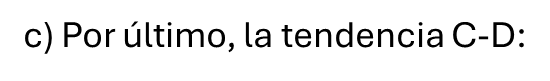 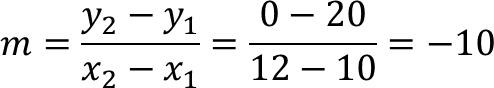 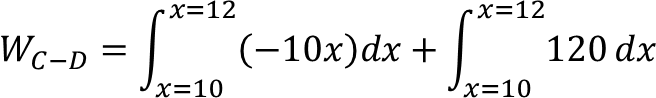 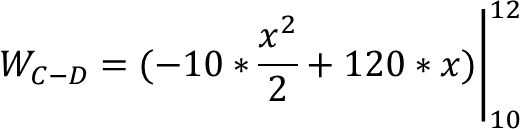 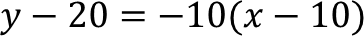 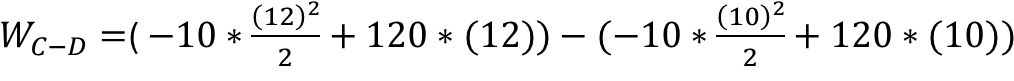 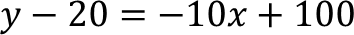 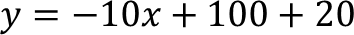 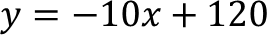 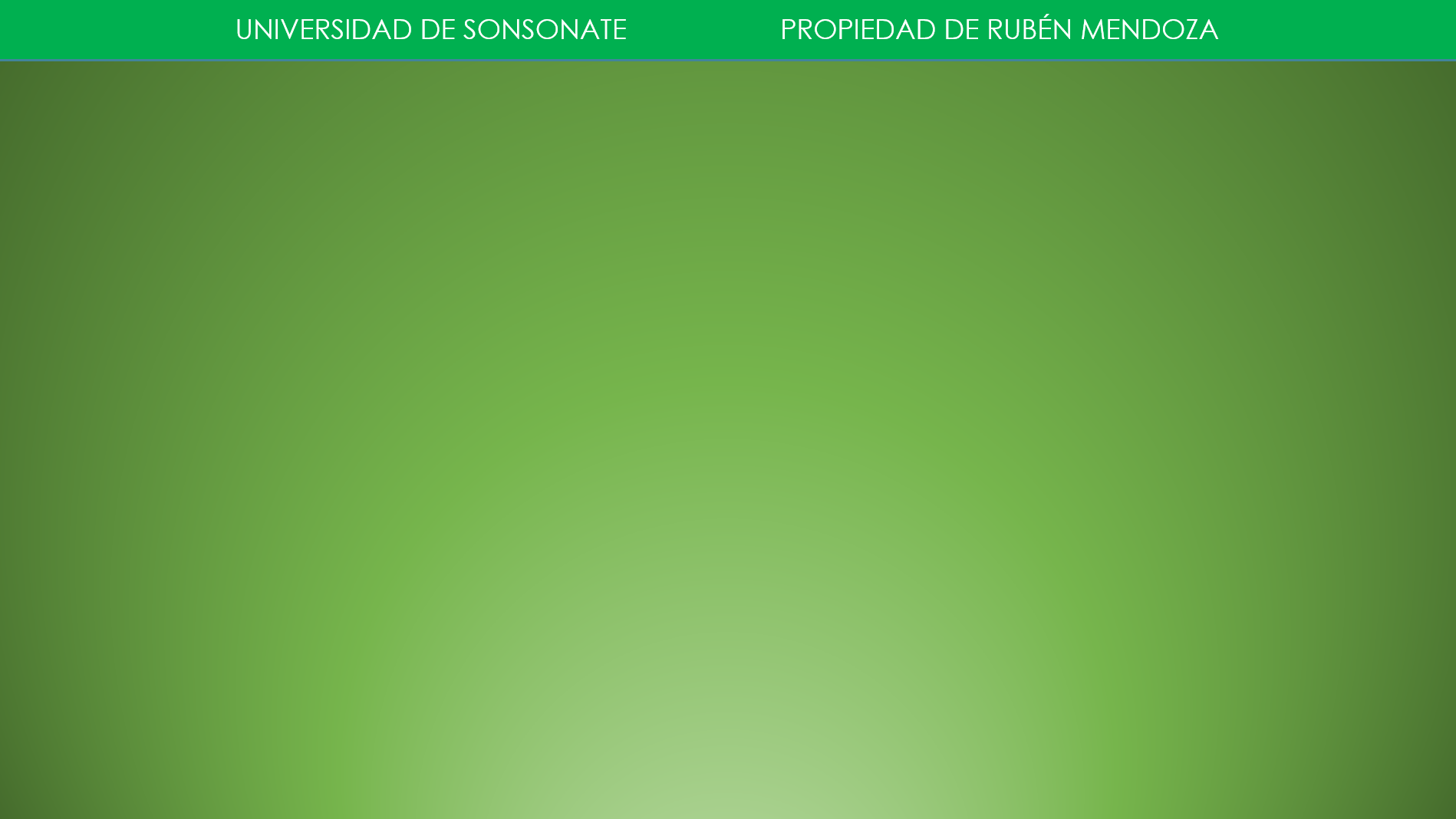 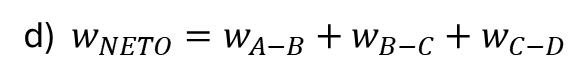 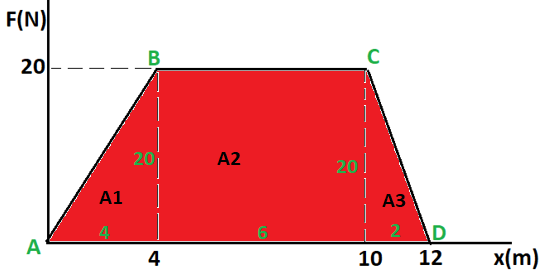 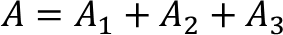 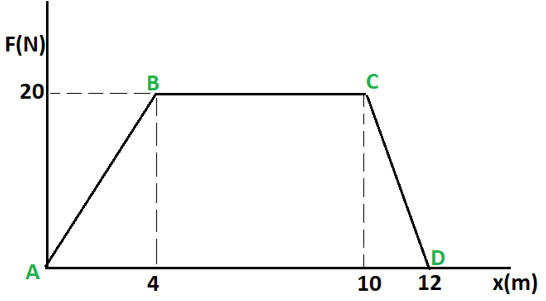 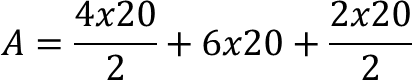 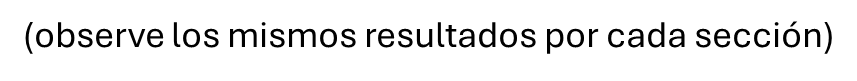 Dividiendo las tres áreas, según los intervalos A-B, B-C, C-D: